Emerging Payments Task Force Public HearingPanel #1
Jane Larimer
EVP ACH Network Administration
NACHA – The Electronic Payments Network
NACHA – The Electronic Payments Association
A non-profit association, NACHA manages the development, administration, and governance of the ACH Network.  The ACH Network provides the functionality for Direct Deposit and Direct Payment
With the industry, NACHA develops the NACHA Operating Rules, which guide risk management and create payment certainty for all players 
The NACHA Operating Rules:
Establish the legal foundation for the ACH Network
Provide a common set of rules and formats
Create certainty and interoperability
Prescribe roles and responsibilities
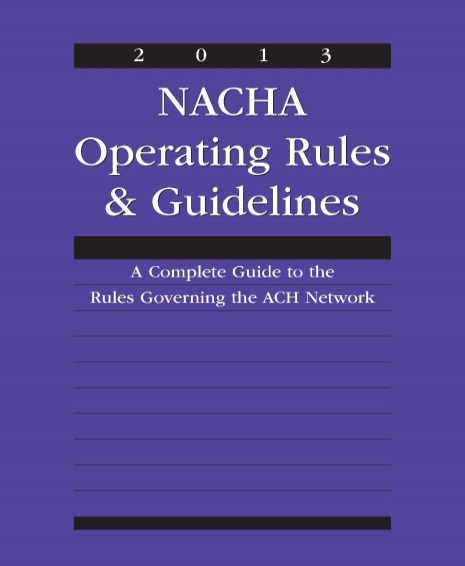 The ACH Network
Payments are exchanged through the ACH Network using a batch process:
Transactions are accumulated from Originating Depository Financial Institutions (ODFIs) by the ACH Operators throughout the day, sorted, and are made available to the Receiving Financial Depository Financial Institutions (RDFIs) in accordance with published schedules
Settlement is typically on a next-day basis
It is neither a real-time nor an online processing system

Links to virtually every one of the more than 12,000 depository financial institutions in the country – from the largest banks to the smallest    credit unions


In 2013, the ACH Network transferred $38.7T via 17.5B transactions
Evolution of the ACH Network
Payroll & Benefits
    One-time & Recurring

           Consumer Credits


                    B2B
                       ACH POS Cards

                              B2B with Data




                                            Electronic Enrollment
                                               Cross-Border

                                                             Check Conversion
                                                        Internet & Telephone



                                                                              Real-time Messaging
                                                                       E-Invoicing
                                                                           Mobile
                                                                             XML Data
                                                                                QR Bill
The ACH Network has effectively evolved over the last 40 years, and will continue to evolve into the future
The ACH Blueprint – using industry feedback to guide the ACH Network over the next 10 years
Developed in 2012, the ACH Blueprint is a flexible roadmap for change
The ACH Blueprint – Looking out 10 years
Blueprint “attributes” broadly define areas of future focus and opportunity:

Innovation
ACH Formats
ACH Credit Payments
Routing Data Validation
User Enablement
Cross-Border Interoperability
Remittance Data
Faster Payments
The architecture confirmed in the Blueprint described how it could be implemented
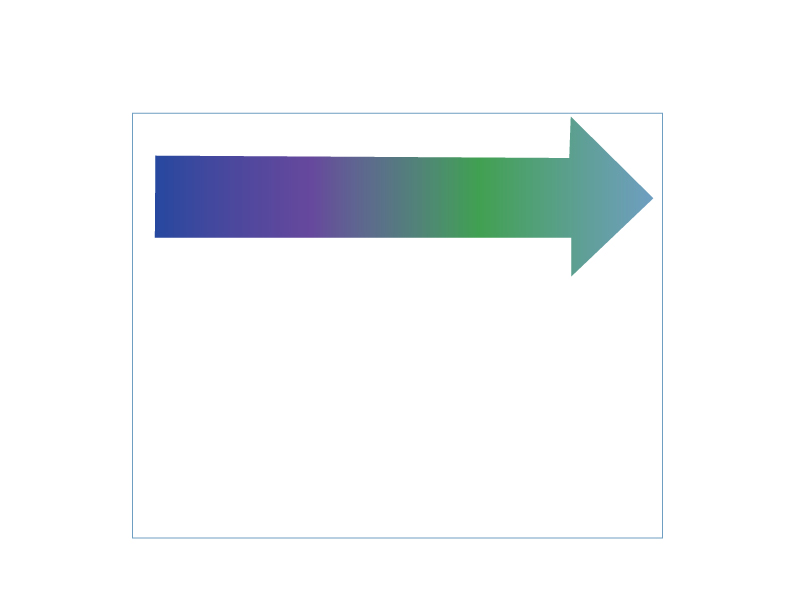 ACH Clearing and Settlement
Preserve current capabilities while making incremental 
improvements in speed, IT platforms and formats
Outlined in 2012 ACH Blueprint for the future
Modularly building upon ACH settlement yields functionality, and provides deployment options
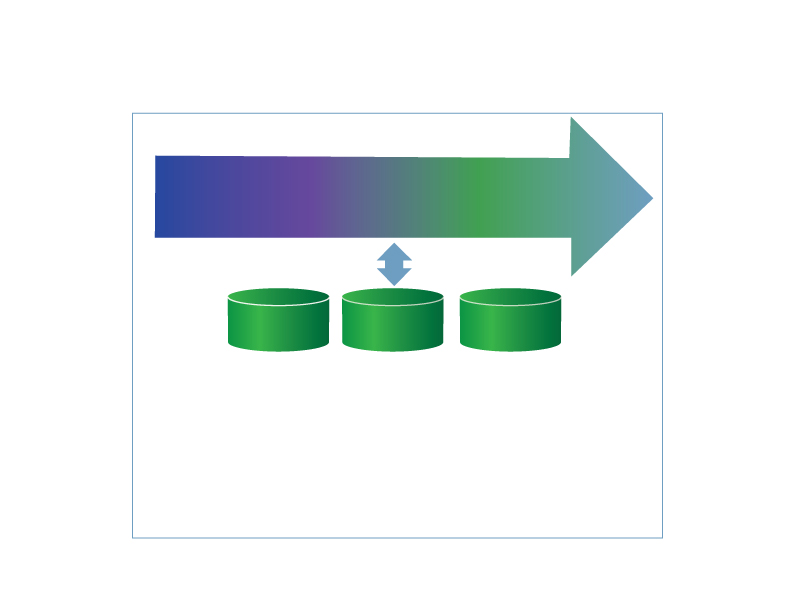 ACH Clearing and Settlement
Preserve current capabilities while making incremental 
improvements in speed, IT platforms and formats
ACH Clearing and Settlement
Preserve current capabilities while making incremental 
improvements in speed, IT platforms and formats
Verification
Routing
Remittance
Data
Outlined in 2012 ACH Blueprint for the future
Modularly building upon ACH settlement yields functionality, and provides deployment options
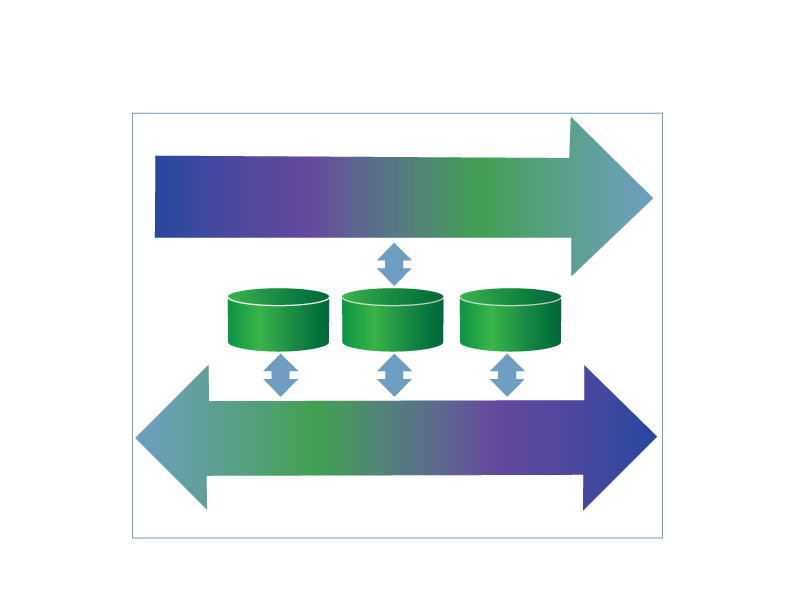 ACH Clearing and Settlement
Preserve current capabilities while making incremental 
improvements in speed, IT platforms and formats
Remittance
Data
Verification
Routing
Real-Time Messaging
Immediate transmission of payment data, access to info services
Outlined in 2012 ACH Blueprint for the future
Modularly building upon ACH settlement yields functionality, and provides deployment options
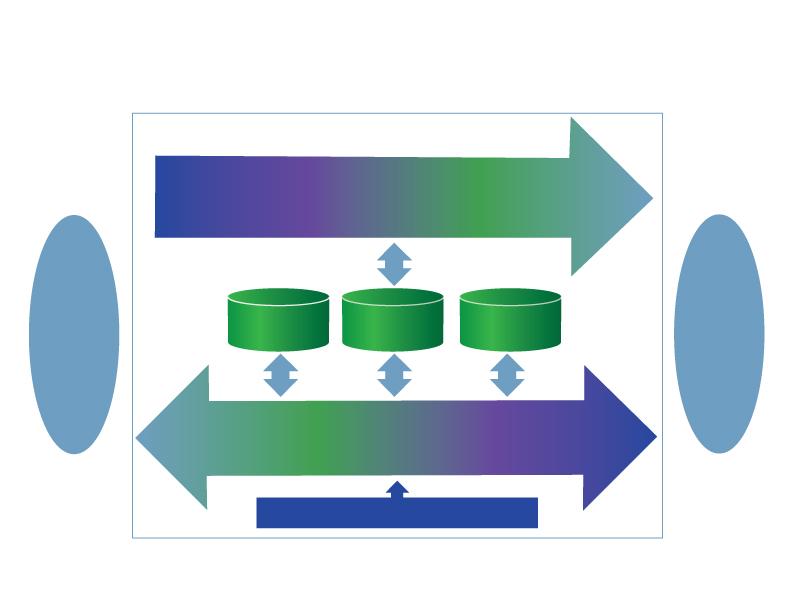 ACH Clearing and Settlement
Preserve current capabilities while making incremental 
improvements in speed, IT platforms and formats
Remittance
Data
ODFI
Verification
Routing
RDFI
Real-Time Messaging
Immediate transmission of payment data, access to info services
Third-Party Development Interface
Outlined in 2012 ACH Blueprint for the future
Same-Day ACH Settlement – Phased Implementation
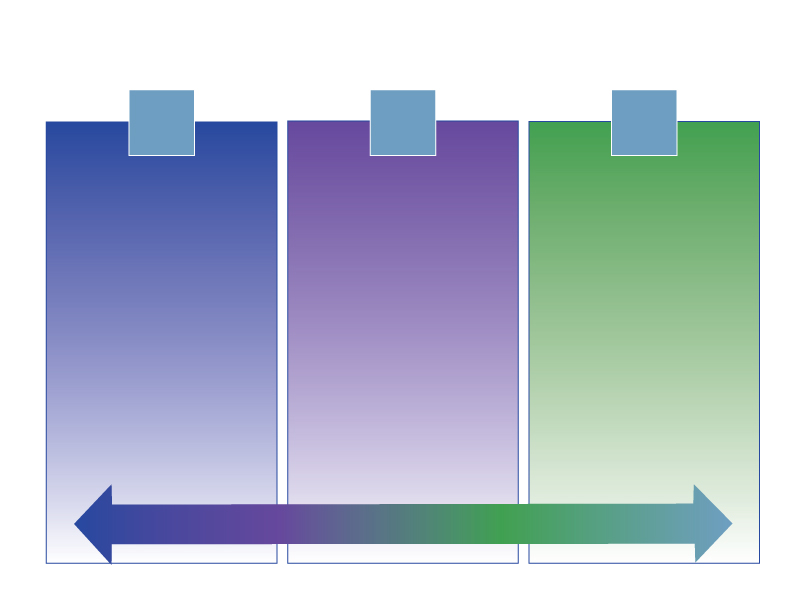 1
2
3
ACH Credits

AM & PM Transmissions

5 PM ET Settlement
ACH Credits        and Debits

AM & PM Transmissions

5 PM ET Settlement
ACH Credits        and Debits

AM & PM Transmissions

Mid-day & 5 PM ET
Settlement

Faster Funds Availability
Builds functionality over time, adding value to end-users  with each step
Regulatory Pressures Build
The Federal Reserve Payment System Improvement Public Consultation Paper sought industry feedback on the future of the payment system
Late summer/early fall 2014 recommendations will be made to industry for modernizing the payment system
At the same time, FIs are facing increasing pressure to protect consumers from unscrupulous actors using the payment systems, while compliance efforts surrounding Dodd-Frank are still being made
Problem:  financial institutions have finite resources and are being told both to invest in innovation and to increase controls and compliance (which increases costs) 
Managing both very difficult
Ubiquity is essential to be effective
Appendix
The ACH Blueprint attributes align with “filling” the Federal Reserve Consultation Paper payment system “gaps”